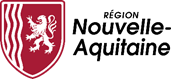 Webinaire  Nouvel appel à projets"Zéro Déchet en Nouvelle-Aquitaine, passons à l'action"
En présence de Maud Caruhel, 
Vice-présidente de la Région Nouvelle-Aquitaine 
en charge de l’ESS et de l’économie circulaire
L’ambition Régionale
Politique d’animation et d’accompagnement des parties prenantes
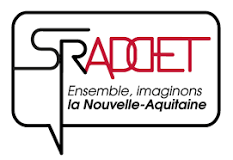 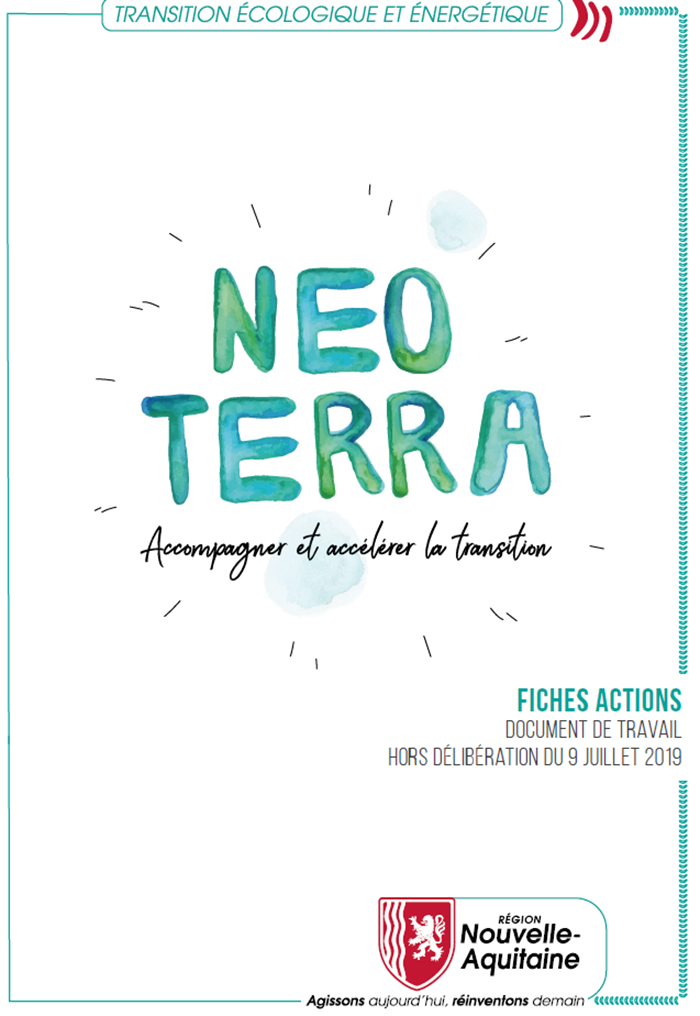 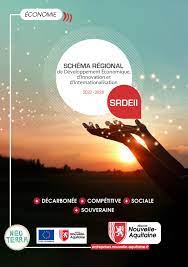 Volet déchets du « SRADDET » et sa feuille de route « Animation » 
et ses 6 volets d’intervention
Ambition 7 
« Faire de la Nouvelle-Aquitaine, un territoire tendant vers le zéro déchet à 2030 »
Accélérer les transitions
Volet 6: La sensibilisation et l’accompagnement des parties prenantes au changement de comportement
Développer l’économie circulaire
(réemploi, réutilisation, réparation et recyclage)
Deux types de candidats
plusieurs structures de l’ESS
plusieurs associations environnementales
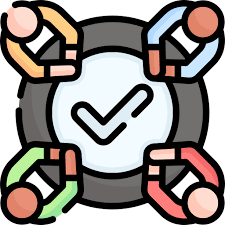 Regroupées 
autour d’un chef de file
-en réseau -
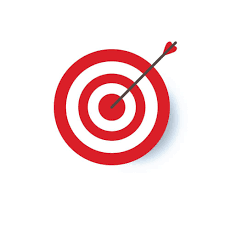 Deux objectifs stratégiques
Encourager des initiatives et des projets permettant de réduire significativement le tonnage des ordures ménagères résiduelles et assimilées sur l’ensemble du territoire de la Nouvelle-Aquitaine
Créer un changement des comportements auprès du grand public et des professionnels via plusieurs axes thématiques
Quatre axes thématiques
AXE 4 : PROJETS A DESTINATION DES SCOLAIRES POUR JETER MOINS
4
1
Thématique : Mieux consommer (gaspillage alimentaire, éco-consommation, tri, etc.)
Thématique : Allonger la durée de vie des produits grâce au réemploi, à la réutilisation et à la réparation
2
Public cible : grand public, élus, professionnels, entreprises, etc. 

Quelques exemples: projets expérimentaux sur les territoires ciblés à l’échelle d’un territoire par exemple : famille « zéro déchet », marchés « zéro déchet », « défi et challenge », « campagne de sensibilisation thématique orientée vers un public cible précis », « développement d’un circuit d’économie circulaire à l’échelle d’un quartier , etc.
Public cible : grand public, familles, professionnels, entreprises, etc.

Quelques exemples : collecte préservante sur les D3E, encombrants, des ateliers auto-réparation des D3E, des vélos, offre de réparation/reemploi de proximité (en pied d’immeuble, etc.), services innovants en faveur du reemploi, faire connaître les offres existantes à destination du grand public ou des professionnels, etc.
Thématique : collecte et tri pour meilleur réemploi des emballages et notamment plastique
Thématique : le gaspillage alimentaire, la sensibilisation au compostage, la consommation responsable
Public cible : élèves ou établissements scolaires tout cycle scolaire 



Quelques  exemples : séances d’animation à échéances régulières telles que : actions d’information,  séjours, ateliers de fabrication par soi-même, jeux ludiques, défis ou intervention d’un professionnel, etc.
Public cible :grand public, élus, professionnels, entreprises, établissements scolaires et scolaires 


Quelques exemples: projets de sensibilisation originaux et innovants pour mobiliser les différents publics en capacité d’agir (habitants, entreprises, scolaires, etc.) de façon ludique (défi sur le tri, valorisation in situ, etc.), challenges pour le meilleur tri et la collecte sélective des emballages et notamment plastiques
3
3
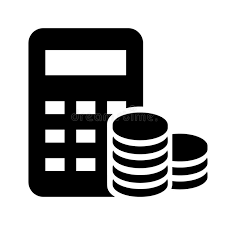 Budget
Budget DEC 
480.000€
Budget Projet
40 000€
Taux max. 80%
par territoire /département/
40 000 €
Période d’ éligibilité 1/9/2023 au 1/9/2024
par axes d’intervention
120 000€
Dépenses préparatoires
22/5/2023 au 1/9/2023
MAIS
10% max. de la subvention régionale
un lauréat par territoire
***Le jury régional se réserve la possibilité des modifications des interventions par territoire/par axe
Durée des projets
Phase préparatoire 
Dépenses engagées = 10% max du montant de la subvention régionale
30/09/2024
01/09/2023
22/05/2023
Phase opérationnelle du déroulement du projet
Dépenses engagées
[Speaker Notes: Un premier plan rassemblant des actions démonstratrices
Une liste d’actions prioritaires, opérationnelles, et réalisables sur le CT]
CRITERES DE SELECTION DES PROJETS
Critères d’éligibilité
Ayant leur siège en Région Nouvelle-Aquitaine, 
Ayant au moins 2 ans d’ancienneté, 
Exerçant leurs activités en lien avec la prévention des déchets
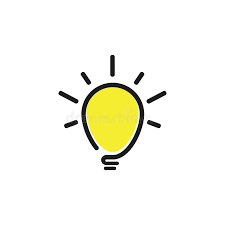 Les projets présentés devront faire l’objet des partenariats entre plusieurs associations ou structures ESS
L’enveloppe budgétaire maximale par structure à l’échelle d’un territoire est de 40 000€
Les particuliers ne sont pas éligibles
CRITERES DE SELECTION DES PROJETS
Qualité du projet au regard des attendus de l’axe dans lequel il s’inscrit 
Partenariat constitué : nombre et nature des structures associées 
Quantité de déchets évités ou triés par les habitants et les entreprises 
Caractère innovant des projets présentés 
Public visé (type, nombre…) 
Adéquation des moyens humains et matériels avec le projet décrit 
Expérience du chef de file (association ou structure de l’ESS) et sa compréhension des enjeux du territoire 
Montant de la subvention demandée en cohérence avec le budget global du projet
Critères de pertinence
Procédure de sélection
favorable défavorable
sous-réserve
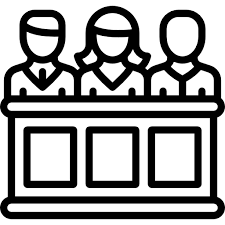 Démarrage 
Suivi 
Clôture de l’opération
4
Calendrier /étapes clé
Date limite de réception des dossiers
Etape 1
CP d’oct
Jury régional de sélection
4/7
22/05
Etape 2
Etape 3
Passage en CP
[Speaker Notes: Un premier plan rassemblant des actions démonstratrices
Une liste d’actions prioritaires, opérationnelles, et réalisables sur le CT]
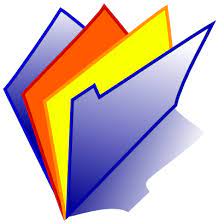 DOSSIER A REMETTRE
Dossier de candidature dûment rempli avec ses quatre annexes
Relevé d'identité bancaire ou postal (doit correspondre au nom et à l’adresse de la fiche INSEE) 
Preuve légale de l’existence de la structure : statuts de l’association, copie de la parution au Journal Officiel, extrait Kbis (pour les entreprises)  
S’il y a lieu, le pouvoir habilitant le signataire à engager l’organisme demandeur (délégation de signature) 
Rapport d’activités année N-1,
Comptes certifiés de l'exercice précédent (NB. Ils doivent contenir un bilan, un compte de résultat, et une annexe si l’association reçoit une ou plusieurs subventions en numéraire dont le montant global dépasse 153 000 €) 
Convention chef de file/partenaires (modèle)
NB. Si le candidat a recours à des prestataires extérieurs, les devis relatifs aux différents postes de projets (dépenses de fonctionnement externalisées)
https://les-aides.nouvelle-aquitaine.fr/

transition-energetique-et-ecologique/

Zero-Déchet-en-Nouvelle-Aquitaine-passons-l’action
Dispositif 
en ligne
Service Relation aux Usagers
05 49 38 49 38
Du lundi au vendredi de 9h à 18h sans interruption
Questions/ Interrogations
Dépôt
economie-circulaire@nouvelle-aquitaine.fr
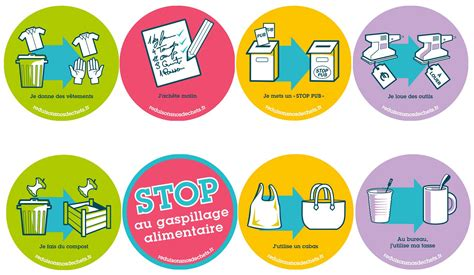 Merci